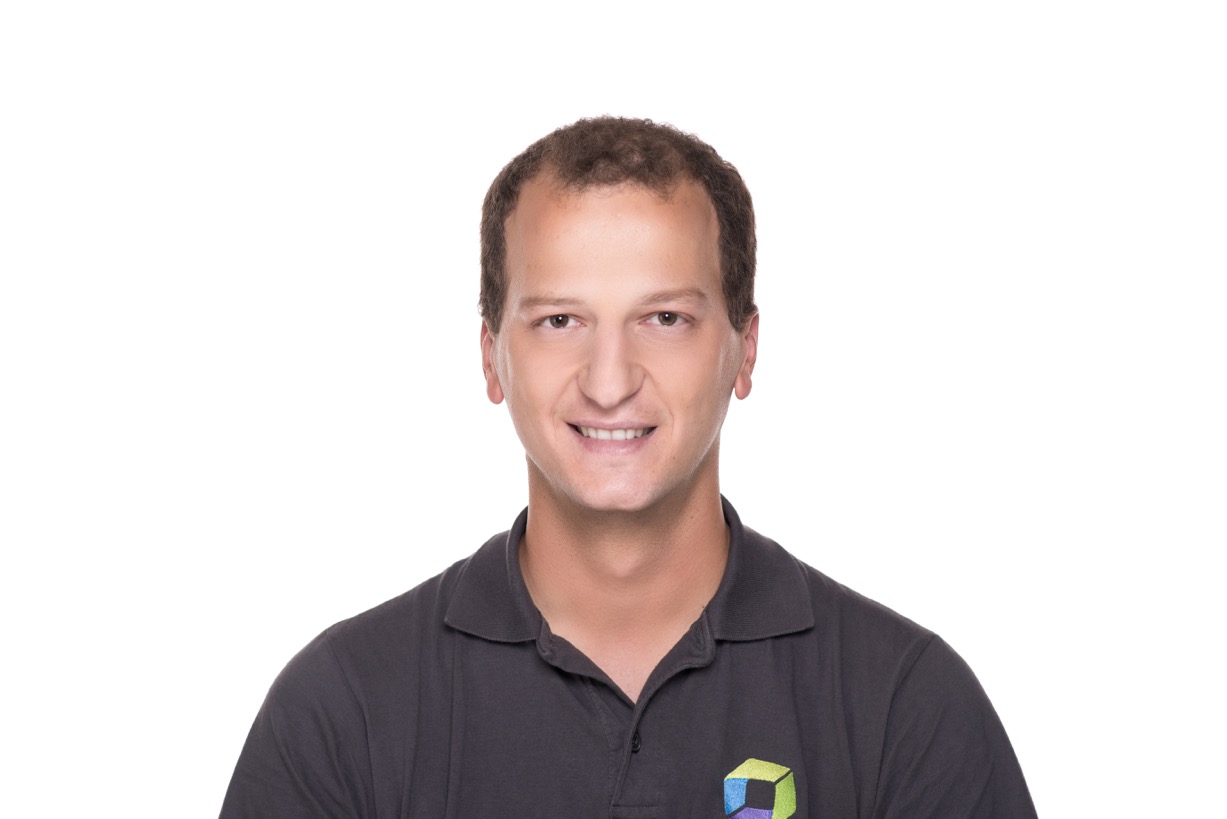 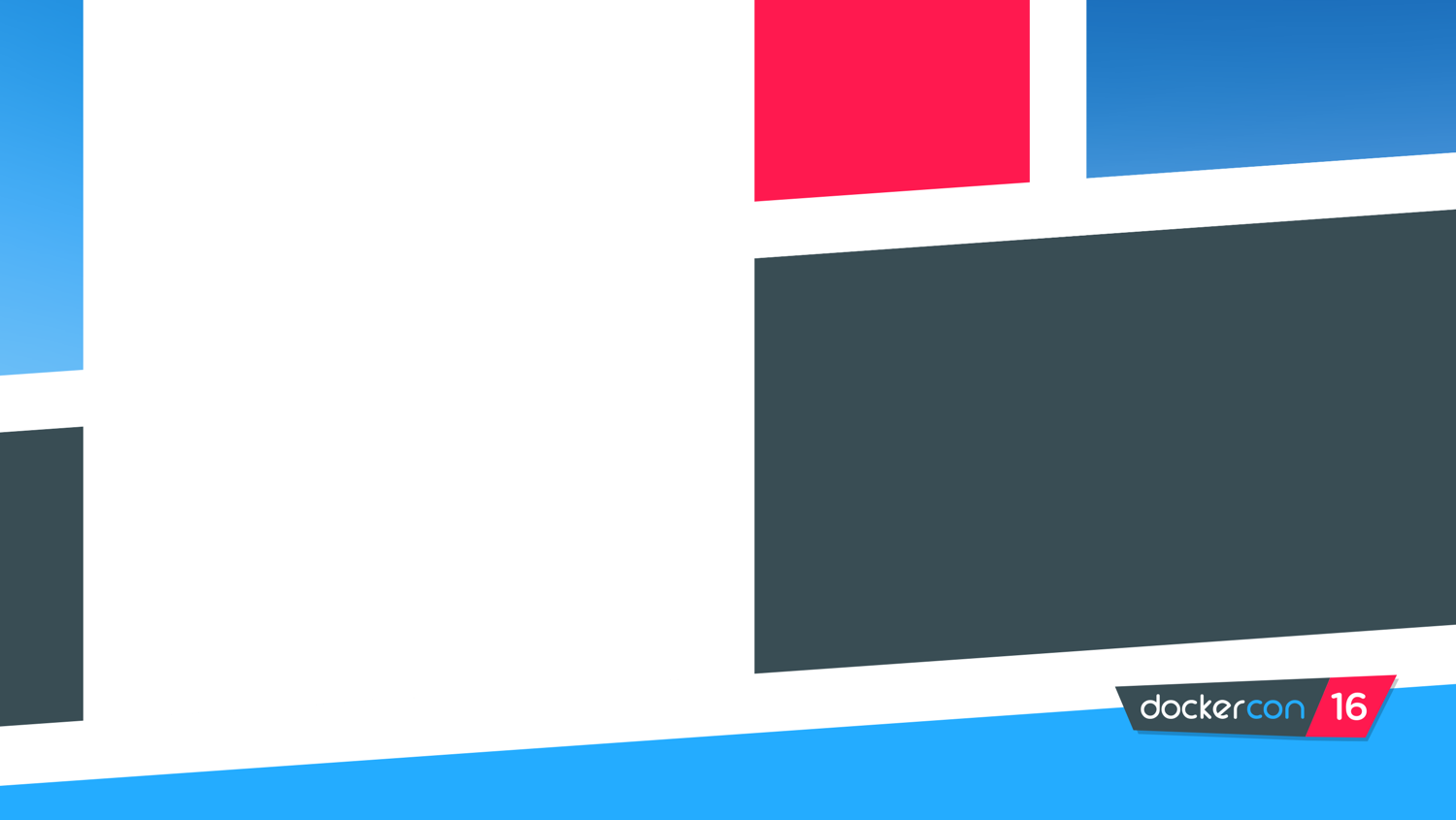 Mushroom Cloud Effect
Alois Mayr
Technology Lead – Dynatrace
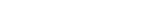 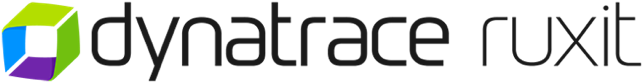 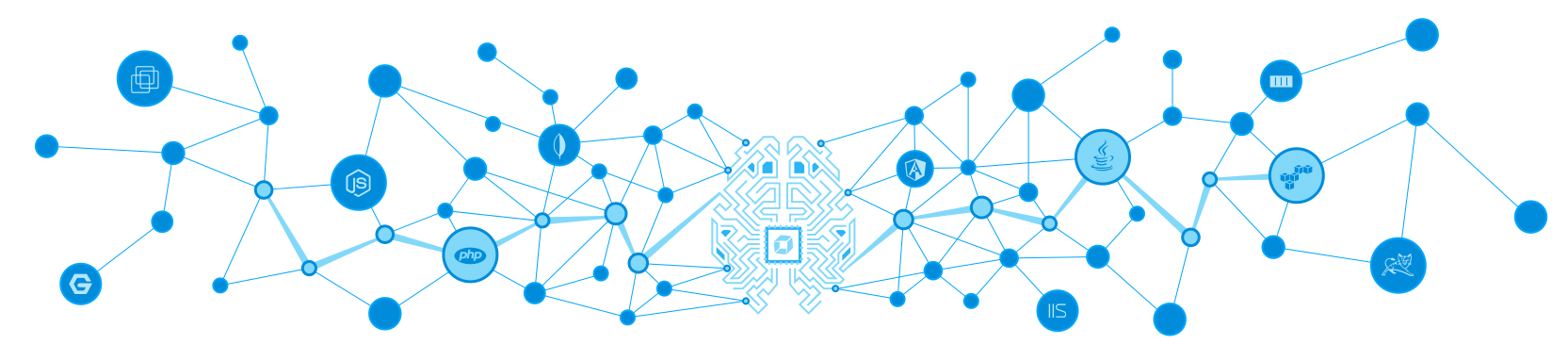 Monitoring for Highly DynamicContainer Environments
[Speaker Notes: Who am I and what we do

Dynatrace the monitoring company with a solution for highly dynamic cloud and container environments

Many customers, lots of experience, production monitoring,]
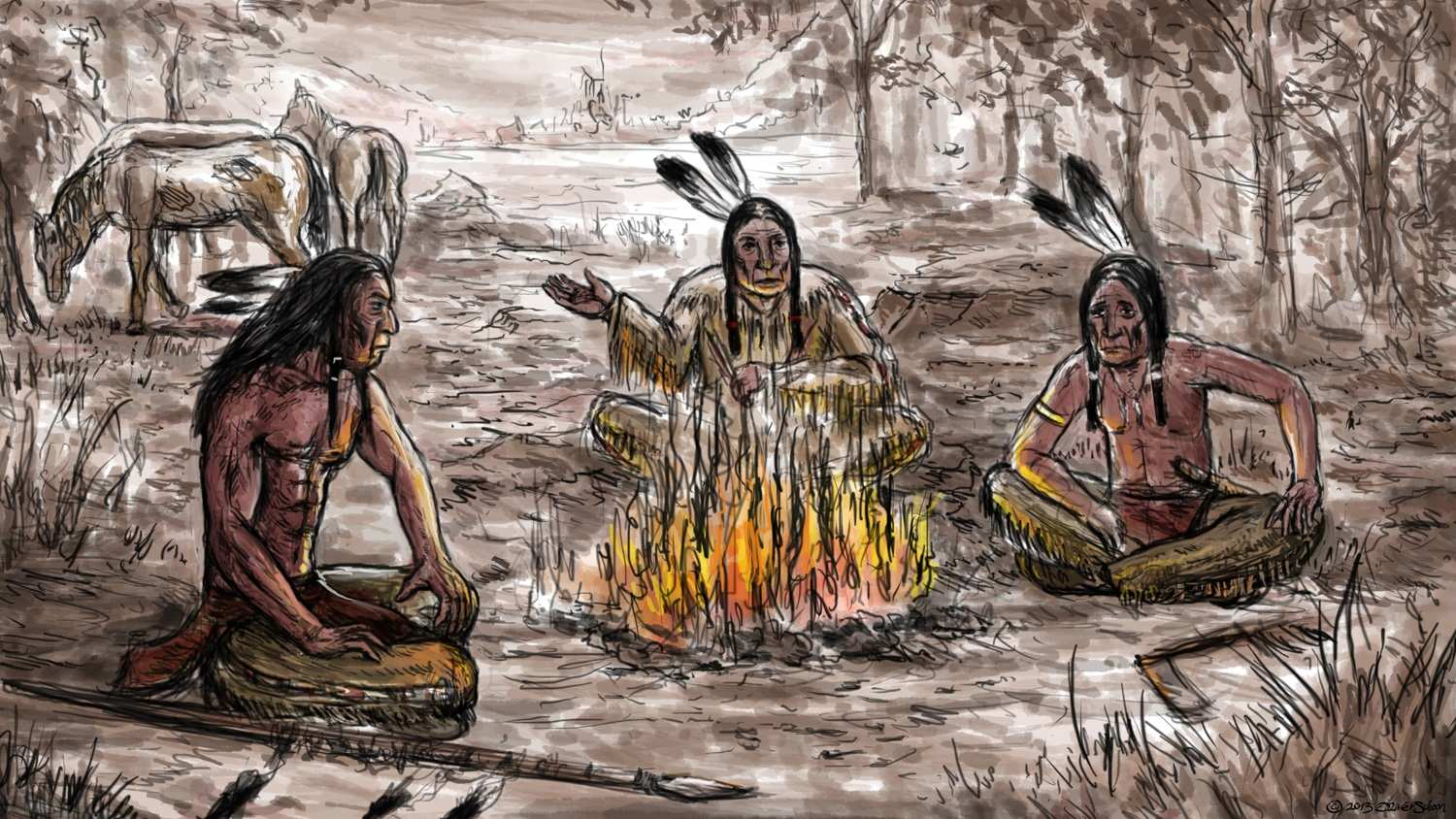 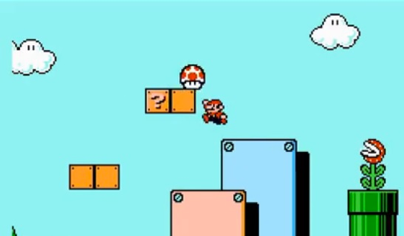 …there’s been the mushroom cloud effect
oh yeah, everything screwed up
Source: http://www.schoonoart.de/
[Speaker Notes: There are many campfire stories we could go into … but today I’m gonna talk about the Mushroom Cloud Effect


Go into context here. Mushroom cloud effect we see very often in dynamic container environements with lots of microservices etc.]
The Mushroom Cloud Effect
or
What Happens When Containers Fail?
Biggest LatAm e-commerce Company
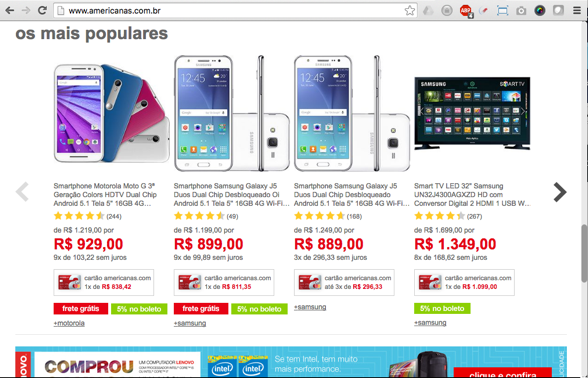 ~ U$ 2.5 billion revenue
4 sites: Americanas, Shoptime,Submarino, Soubarato

~ 150 hosts across 4 regions
5k-15k containers
1k-3k services
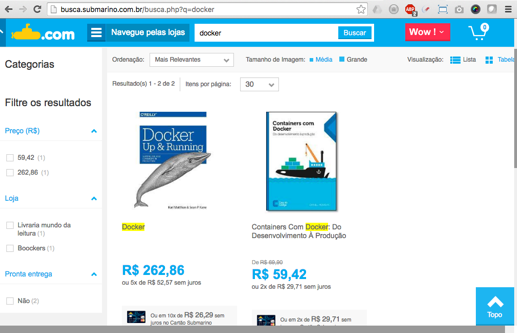 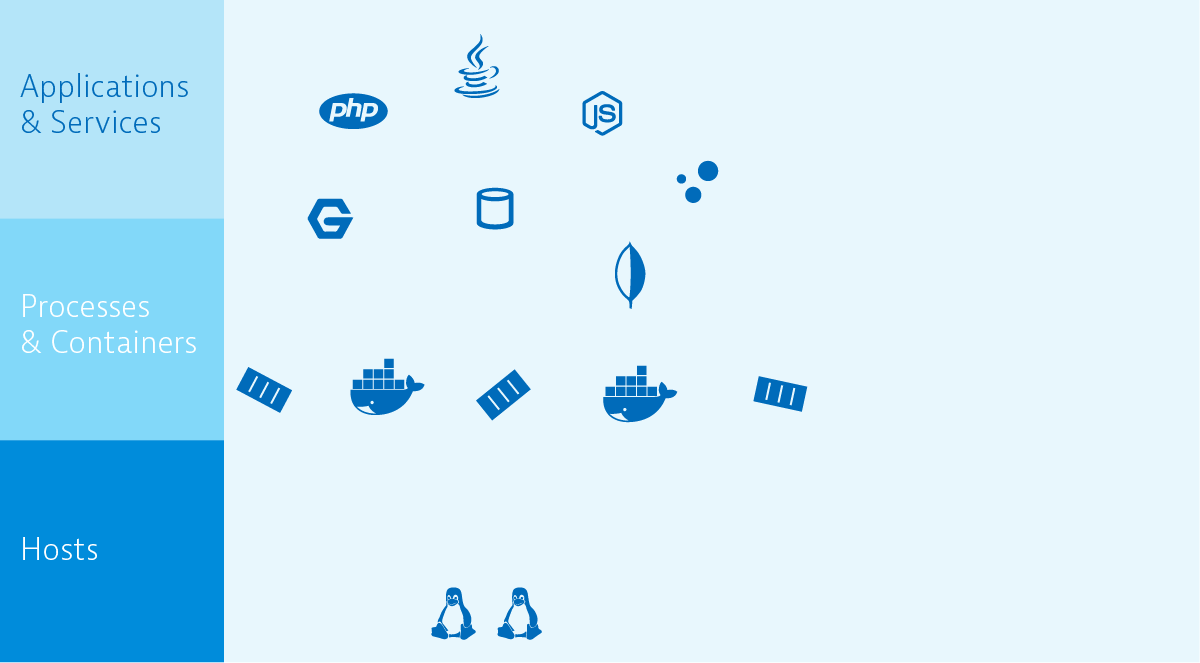 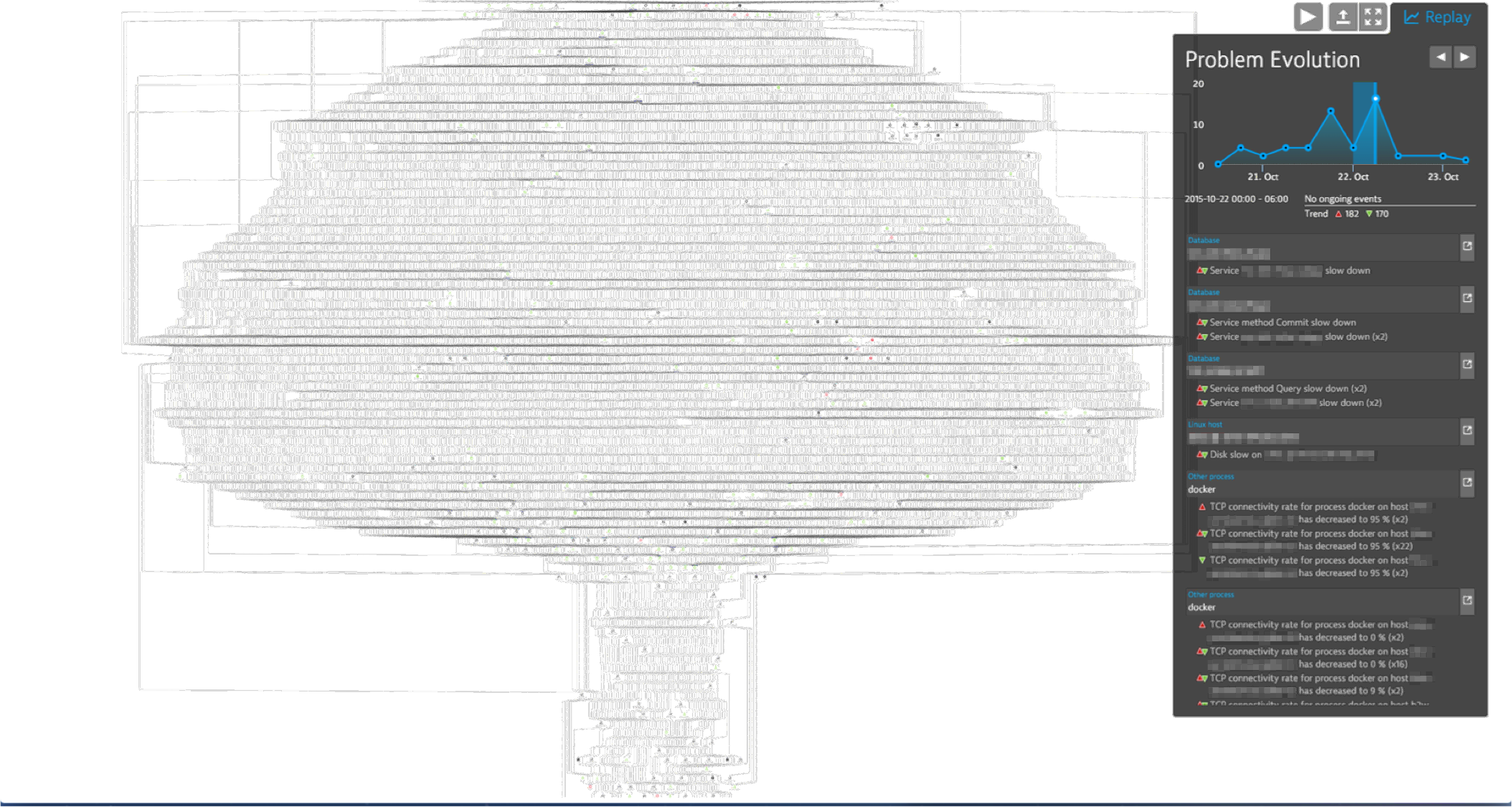 TL;DR
About Cloud-Scale Systems
Important Aspects…
Lots of (micro-)services
Lots of communication between services
Service dependencies
Versioning and API compatibilities
Zero downtime
[Speaker Notes: All the services should work as designed
You need to be careful of api and service compatibilities
Additional complexity through feature sets cross geo-location availability
Usually designed for zero downtime

Most of them apply to netflix website services]
Platform-related Aspects
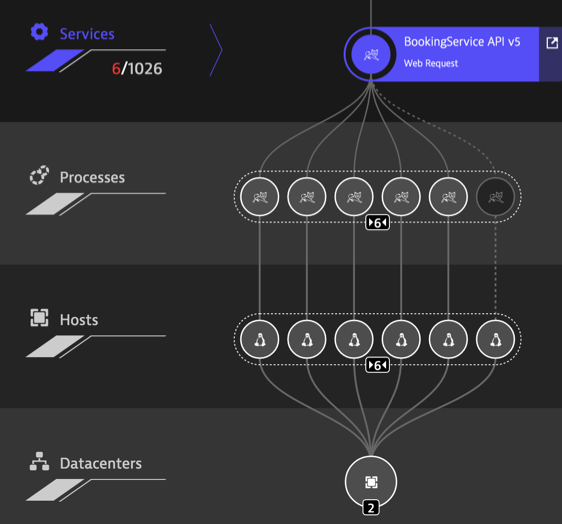 Most often container-based
Clustered for scalability
Ephemeral containers
Resilient architecture
Cross AZ fail-overs
SDN for communication
[Speaker Notes: However, running such services often done with paas or paas like systems
Container based
One container, one service
One service, multiple containers – somewhere across different hosts
Containers are ephemeral, regularly killed and started

Orchestration not only for scheduling but also for resilience at container level]
Deployments are no Longer Static
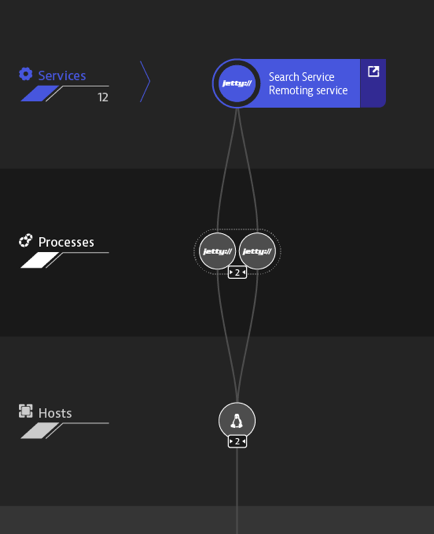 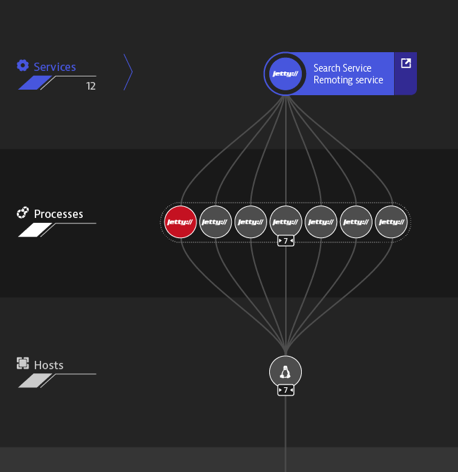 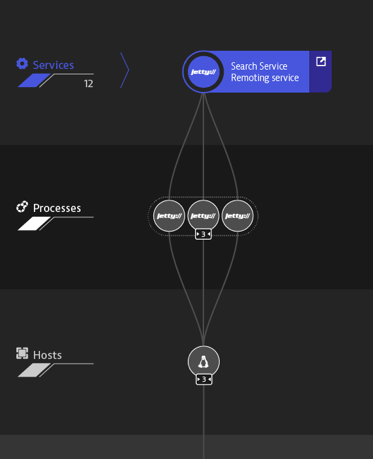 7:00 p.m.
Scaled back down to lower load, move to different geolocation
12:00 p.m.
Scaled up service during peak load
with failover of problematic node
7:00 a.m.
Low load, service running
with minimum redundancy
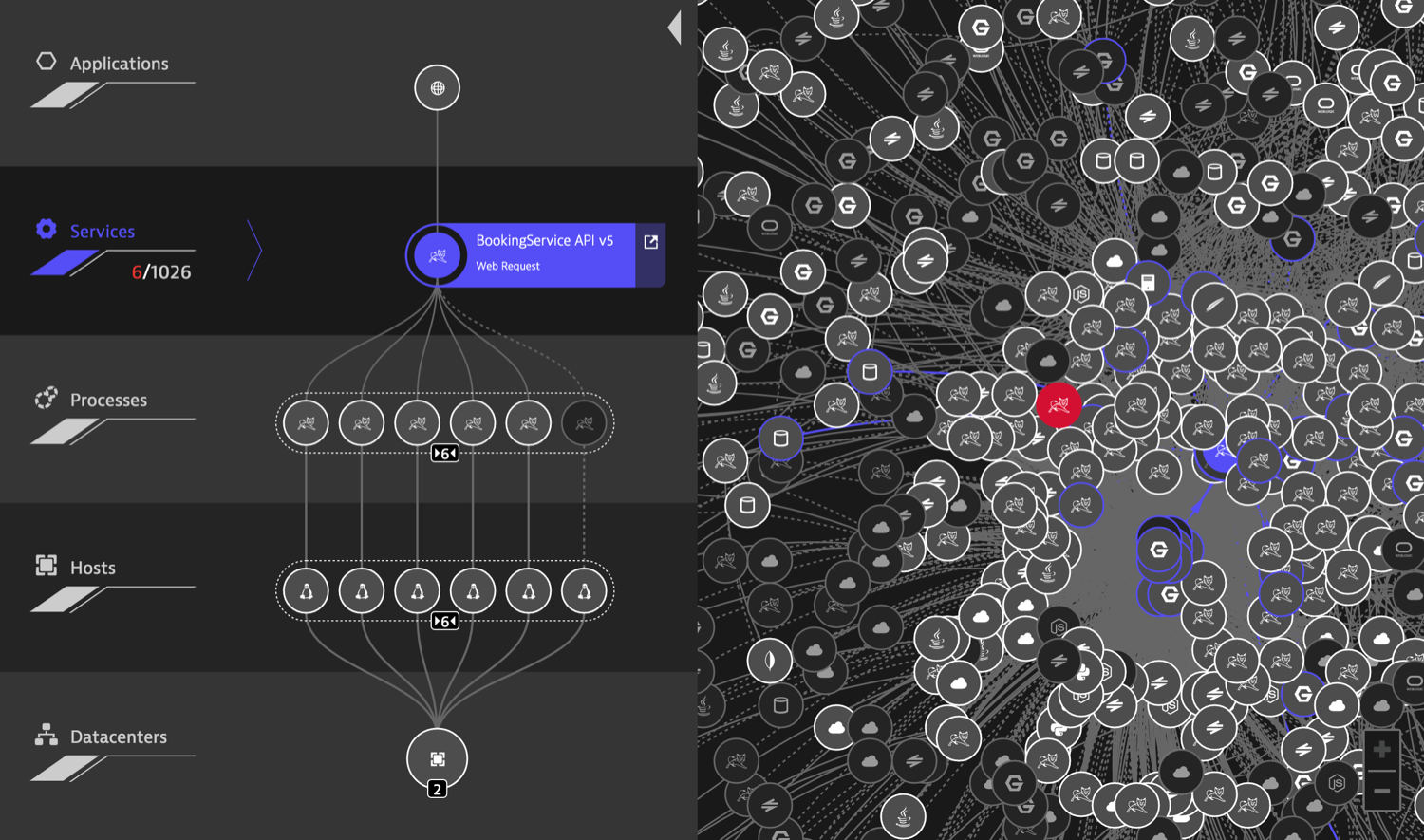 Anatomy of dynamic environments
https://www.dynatrace.com/en/ruxit/
[Speaker Notes: This is an example of one of our customers – B2W the largest e-commerce provider in LatAm
Left hand side: a single service in v5 provided by 5 containers – one is offline. The conainers run on separate hosts in 2 datacenters.
This is the technical part

Right hand side is a mess – all services communicate somehow to each other. Service dependencies and communication needs to be real-time]
All About (Service) Dependencies
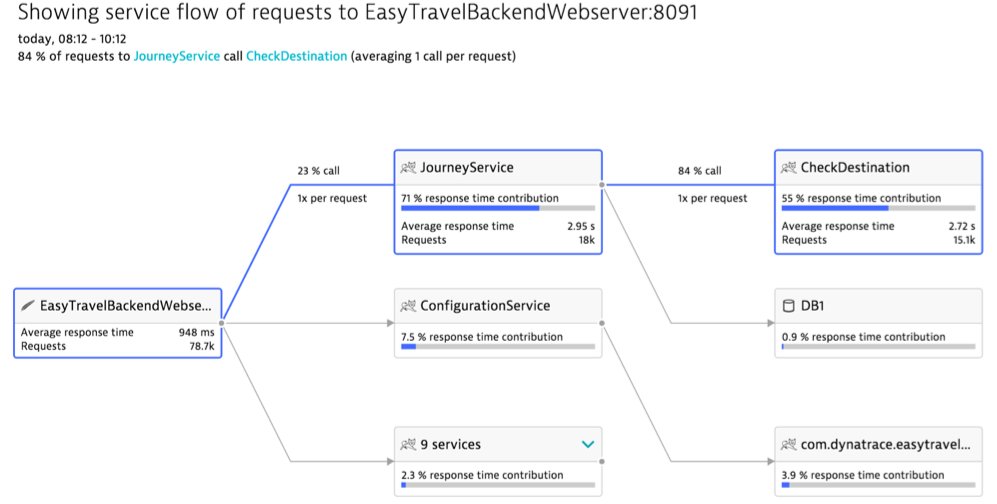 [Speaker Notes: This is a way simpler environment that shows the flow of transactional apps.]
Failing containers…
…may or may not have an (immediate) impact to service performance
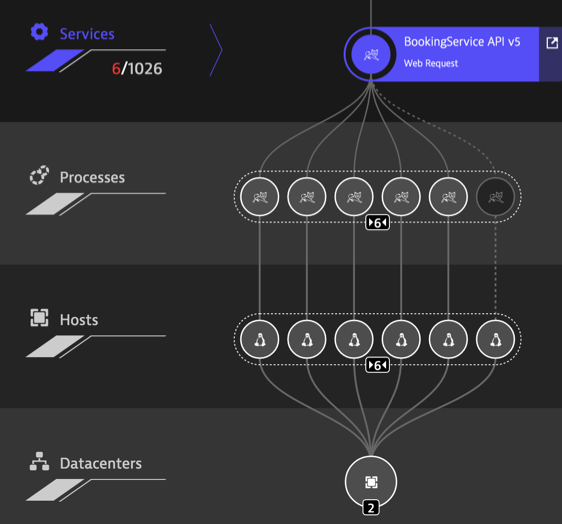 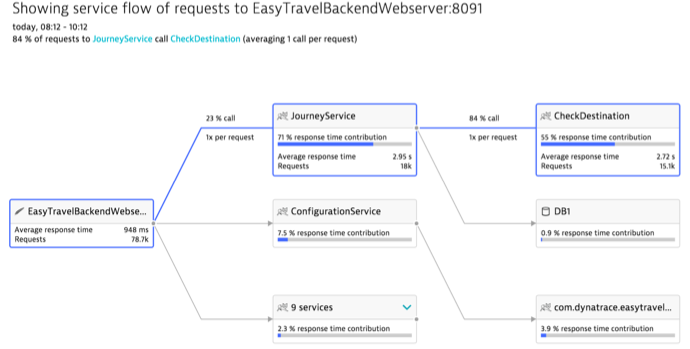 Cascading Failures Lead to aMushroom Cloud Effect
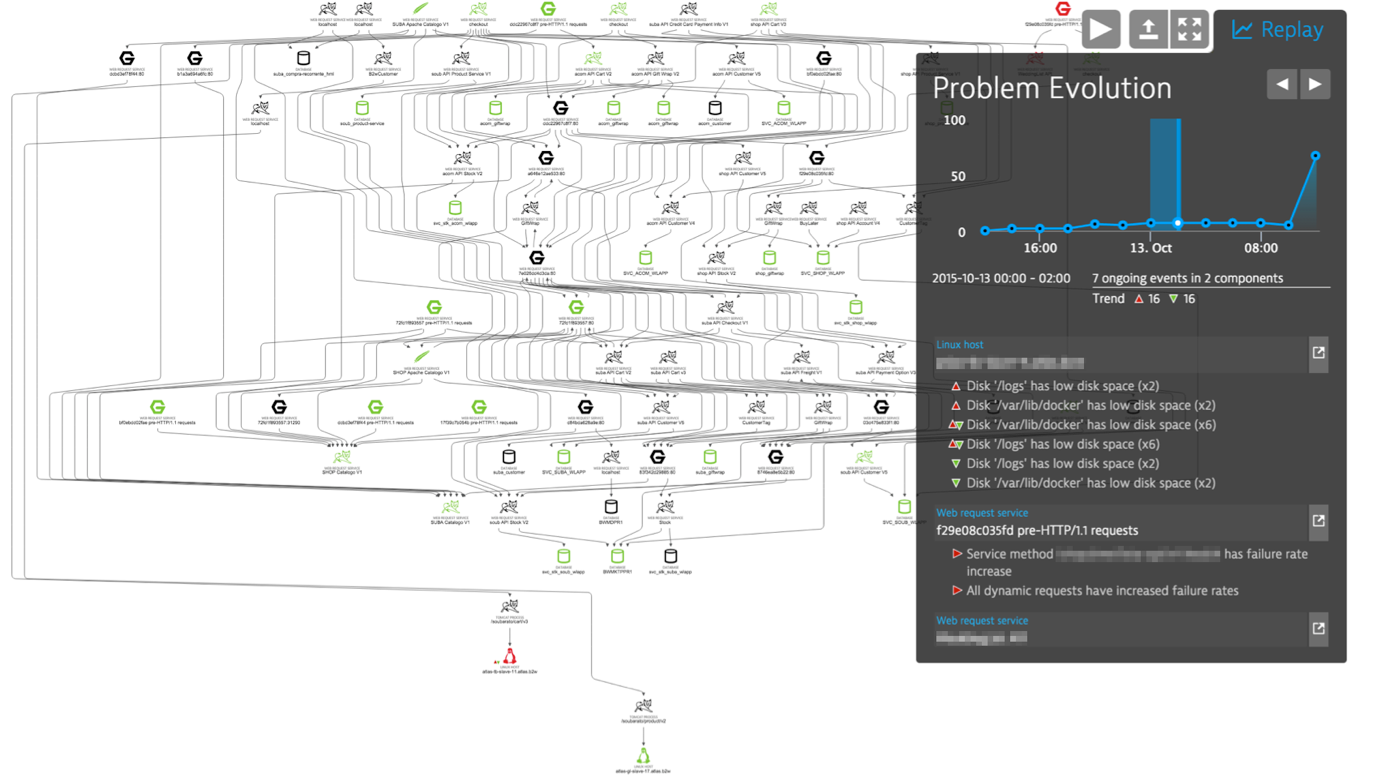 [Speaker Notes: Example of a small mushroom cloud effect

Bottom: Hosts
Middle part: processes / containers
Top: services and applications]
The Hungry Container Breakdown
What was the problem?
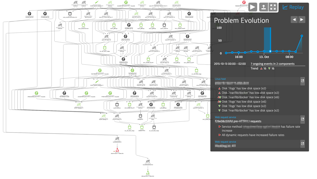 Shared /logs partition on host
No log rotation, no archiving for app logs
No proper log management used for Docker environment
Shared /logs partition ran out of space
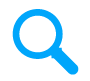 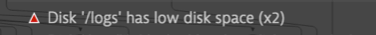 The Hungry Container Breakdown
How the problem has evolved over time?
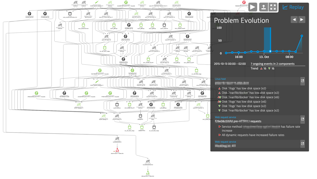 Container health checks failed
Orchestration killed container and rescheduled new one
Still no free space on /logs
Termination and rescheduling
/var/lib/docker ran out of space
Cluster nodes were no longer able to run any containers
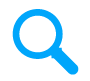 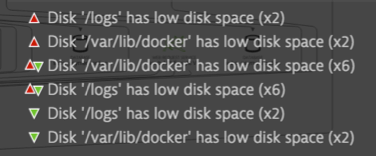 The Hungry Container Breakdown
How the problem affected services?
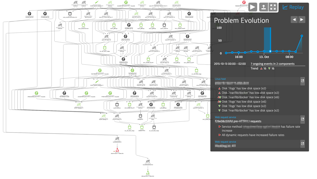 Services at the top of the graph
Increased failure rates
Lots of depending Tomcat and DB services affected
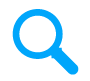 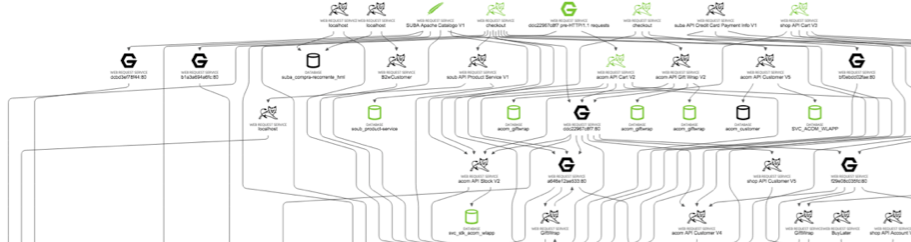 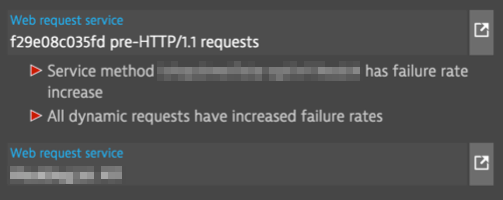 The Hungry Container Breakdown
How the problem could have been avoided?
Log management tools for app logs
--log-driver=none|syslog

Remove container
--rm=true

/var/lib/docker deserves its own partition
The Hungry Container Breakdown
Buggy Containers May Kill Your Nodes
Try to Break Your Clusters Early(And be Prepared for Black Friday)
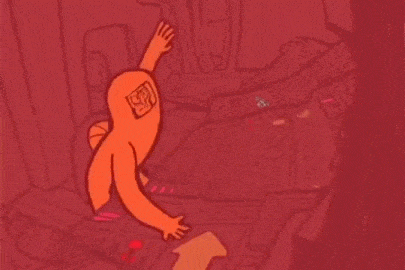 Break Your Clusters Early
Massive load testing!
Include everythingServices, Containers,Orchestration, EC2 instances
Survive three days of pain
Testing everything
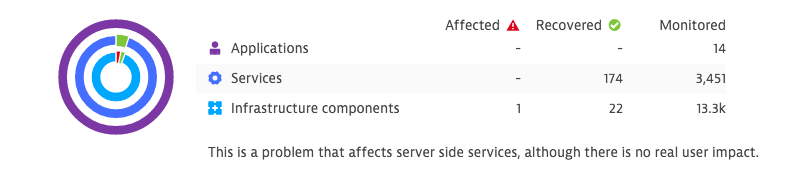 13.3k containers (+nodes)
3,451 services
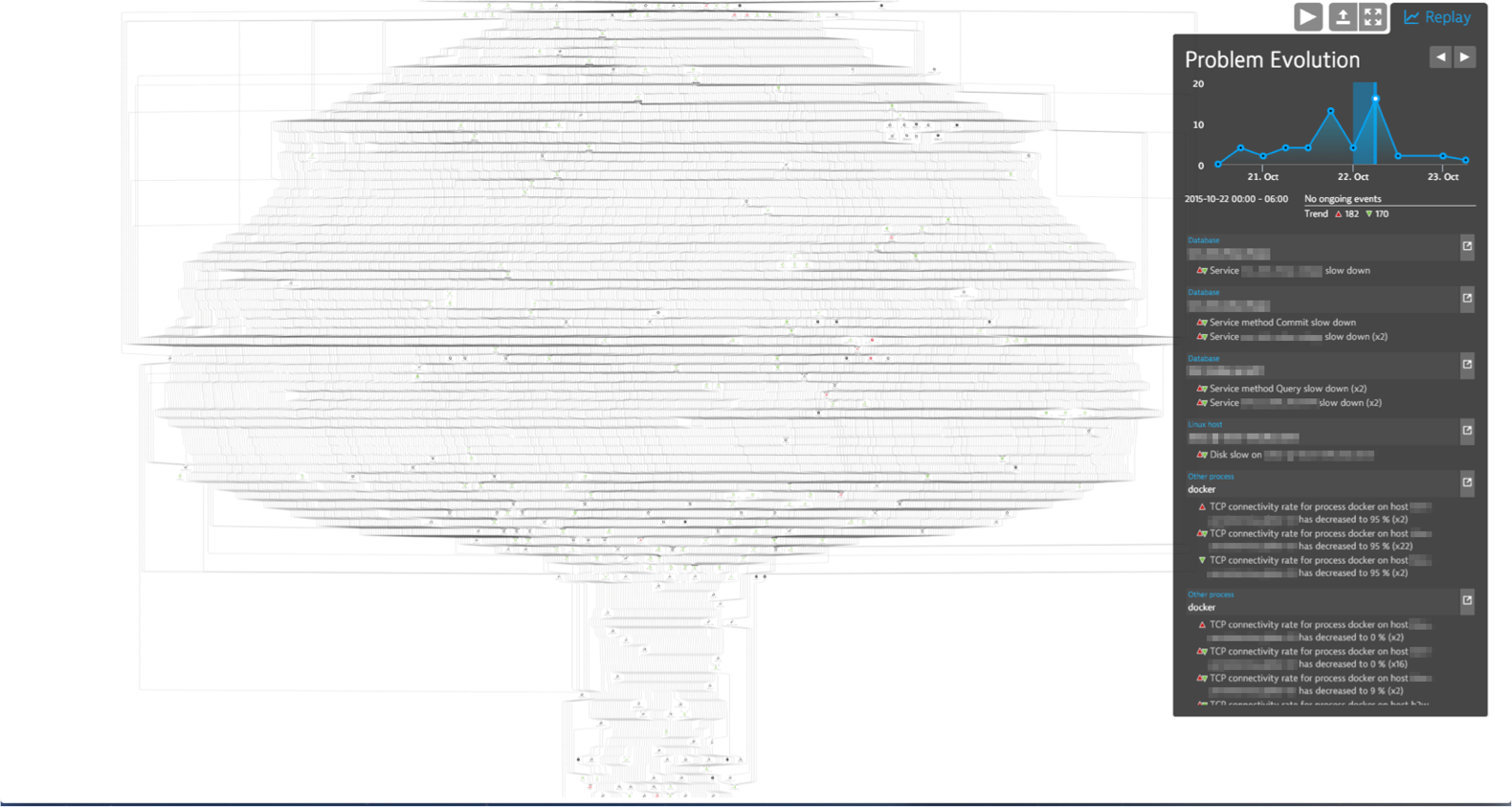 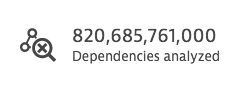 Automation Needed to Pinpoint the Root Cause of Cascading Failures!
Want to learn more?
Stop by our booth!
G15
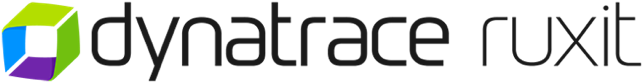 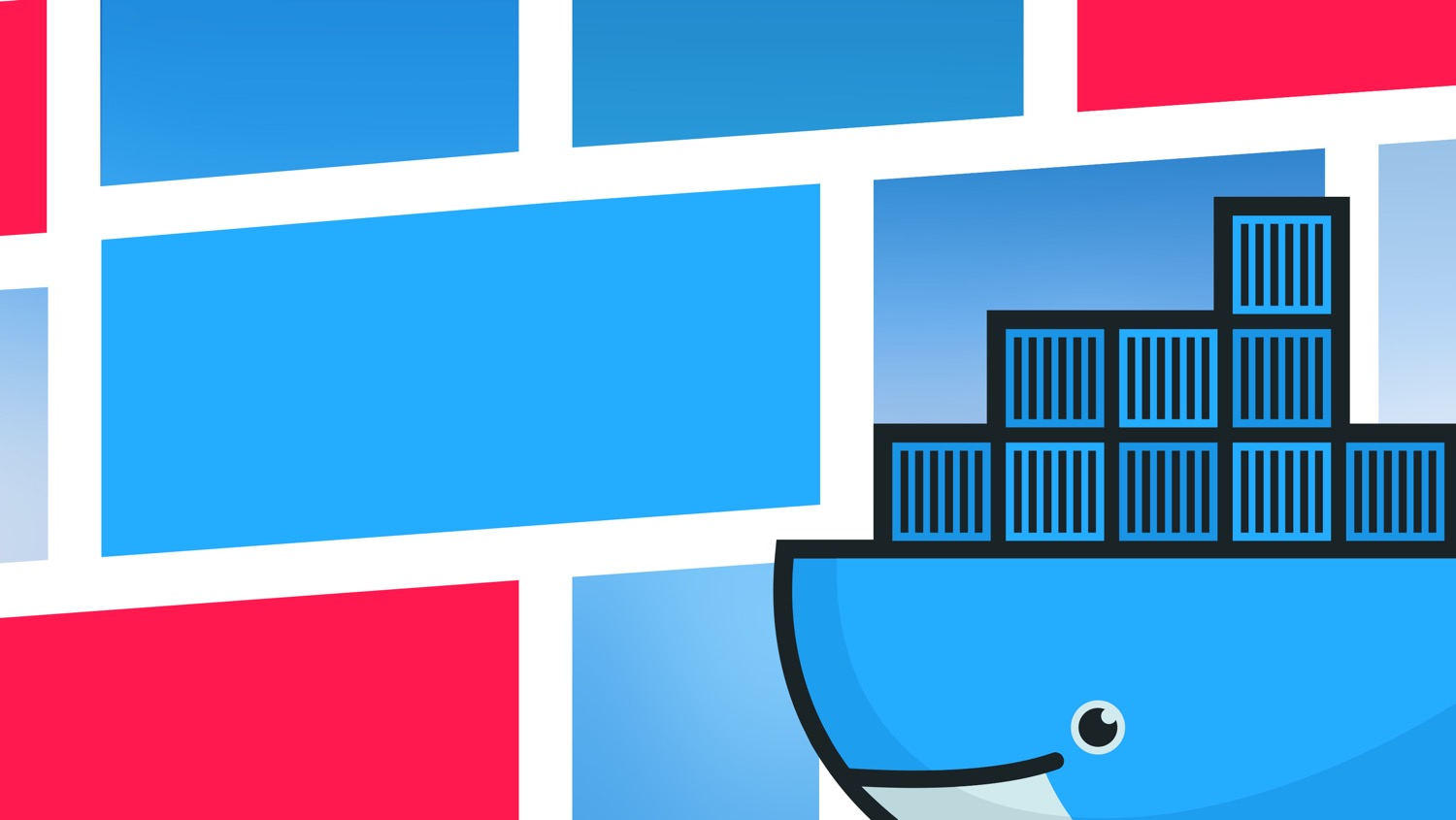 Thank you!